Rockpool Image Reel
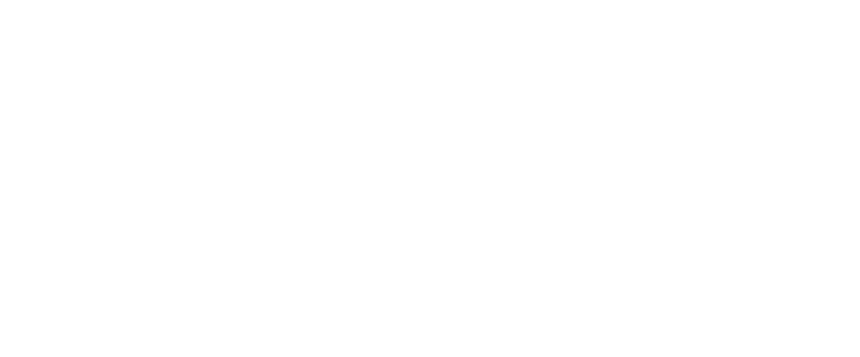 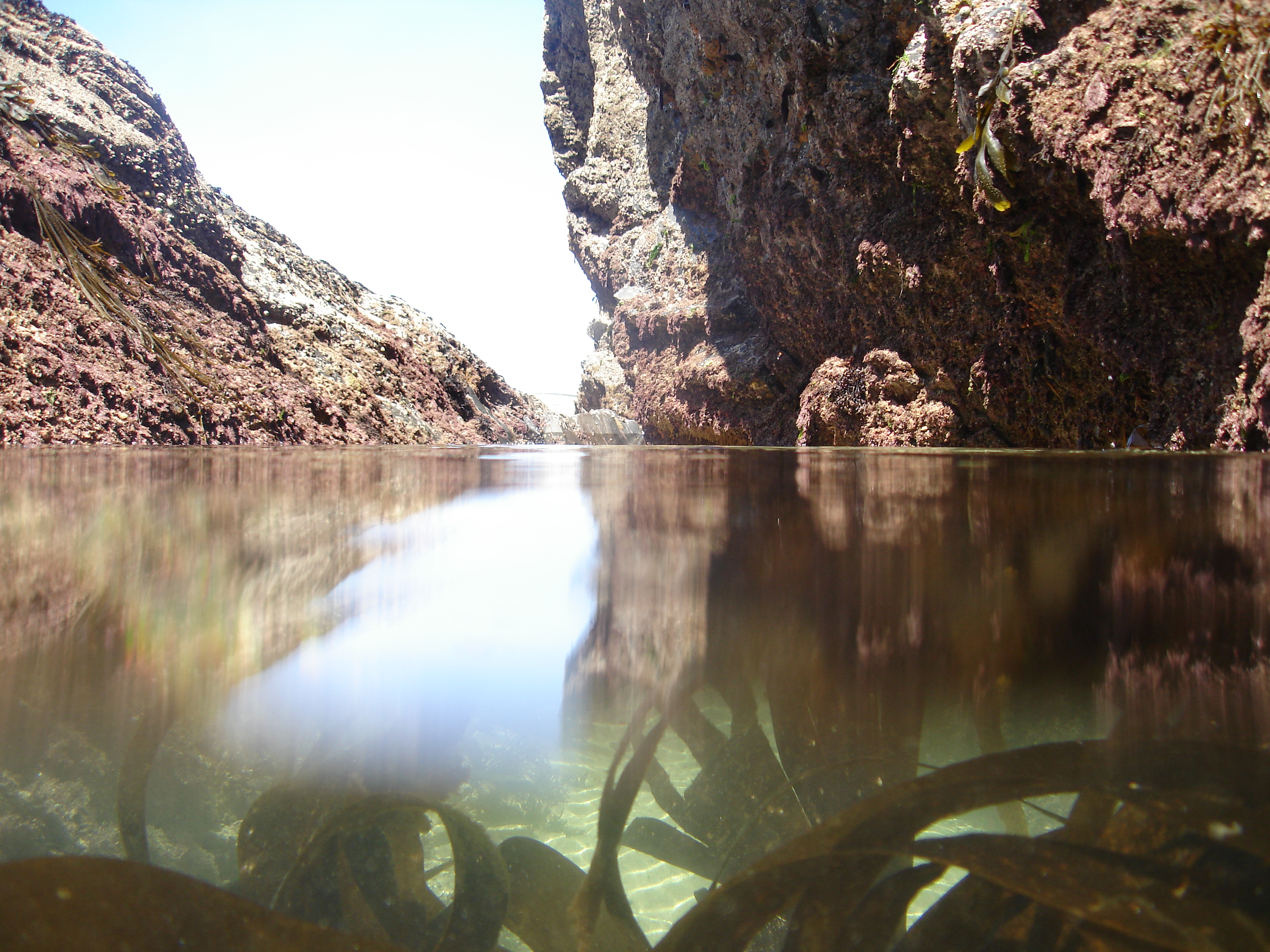 © Richard Harrington
What is a rockpool?
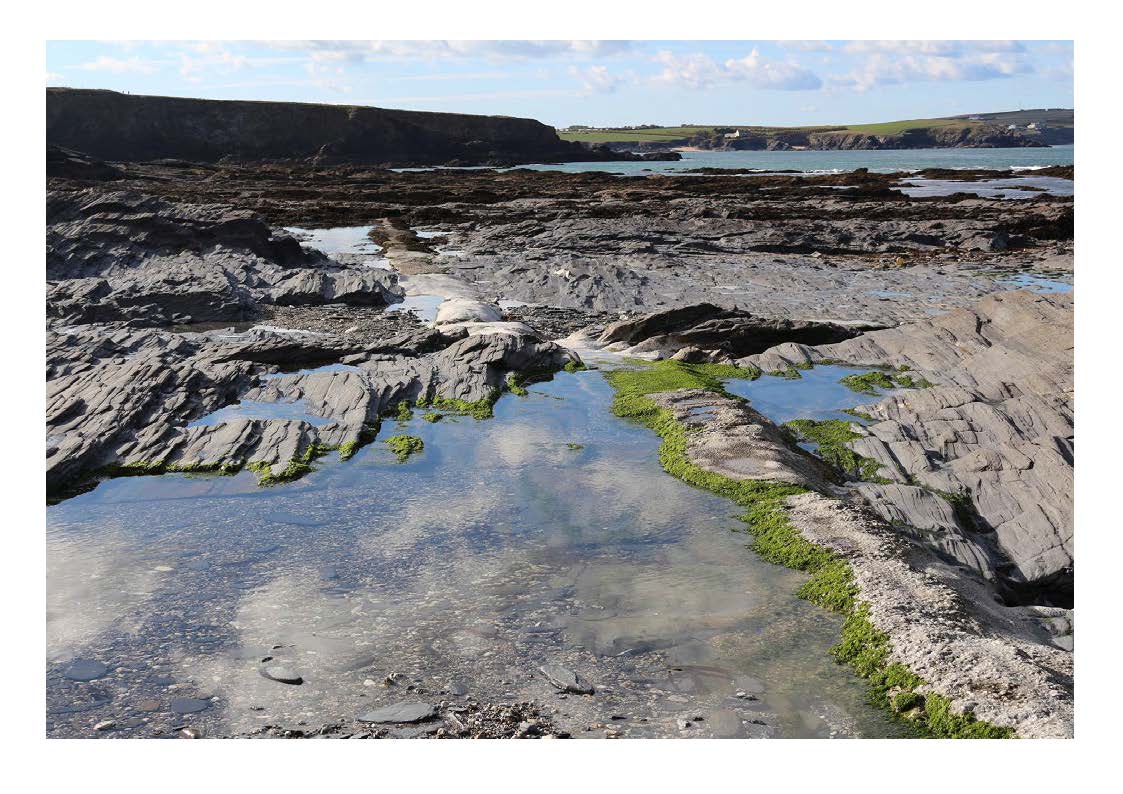 What is it like to live in a rockpool?
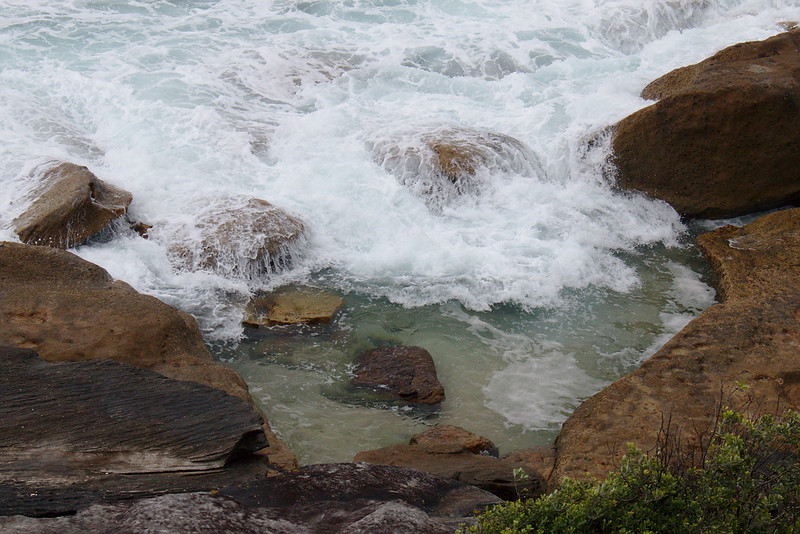 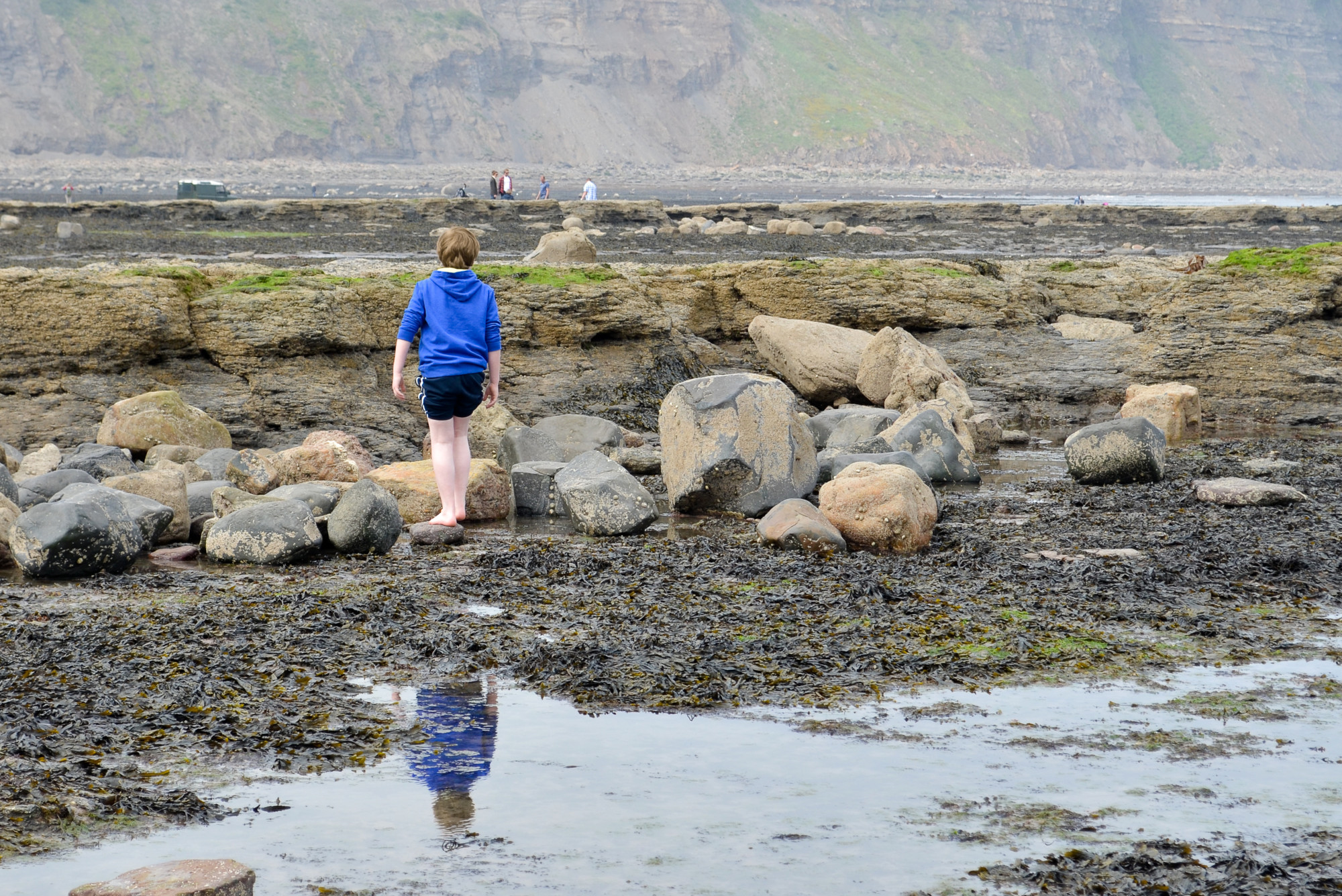 © Mary & Andrew via Flickr
©  Stuart Askew
What is it like to live in a rockpool?
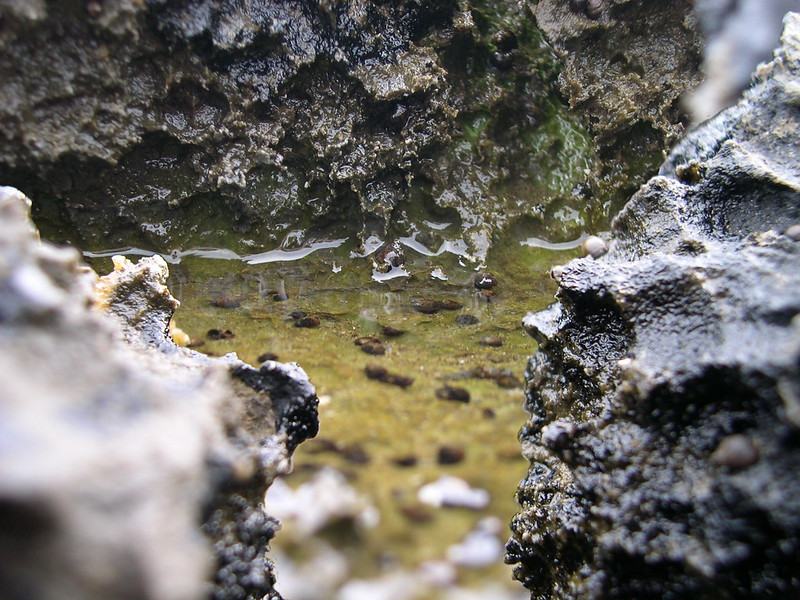 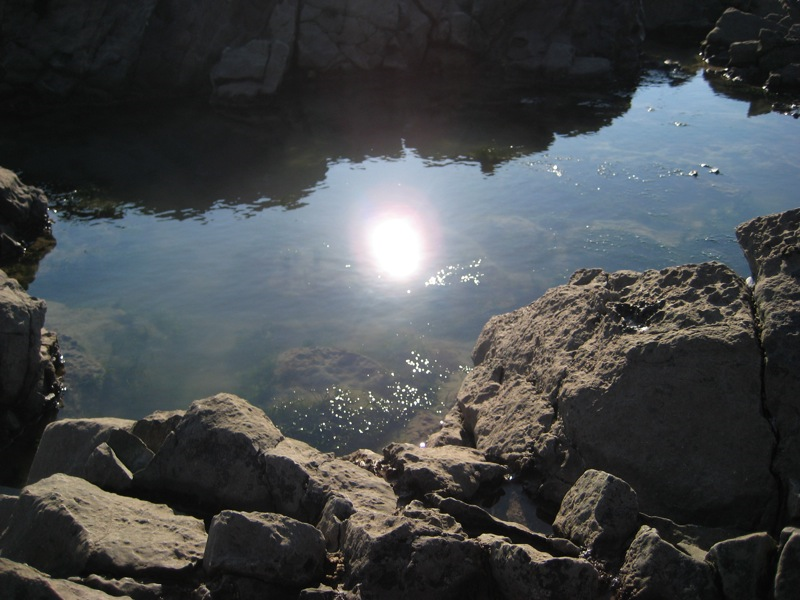 © Patrick Wallace via Flickr
©  Owen Jell via Flickr
Zonation
Rockpool zones
Upper Shore
Subtidal zone
Lower Zone
Middle Shore
Splash Zone
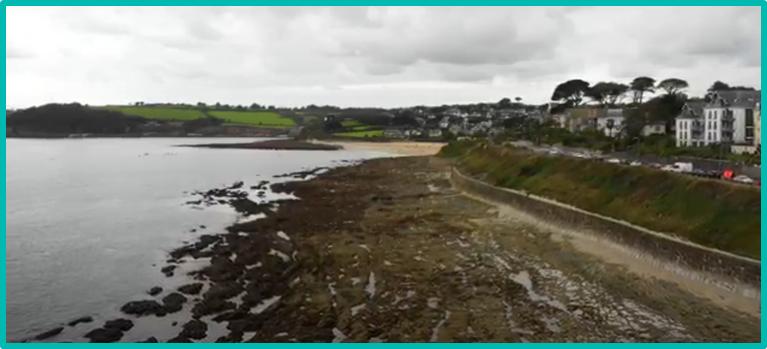 Rockpool Species
Seaweed
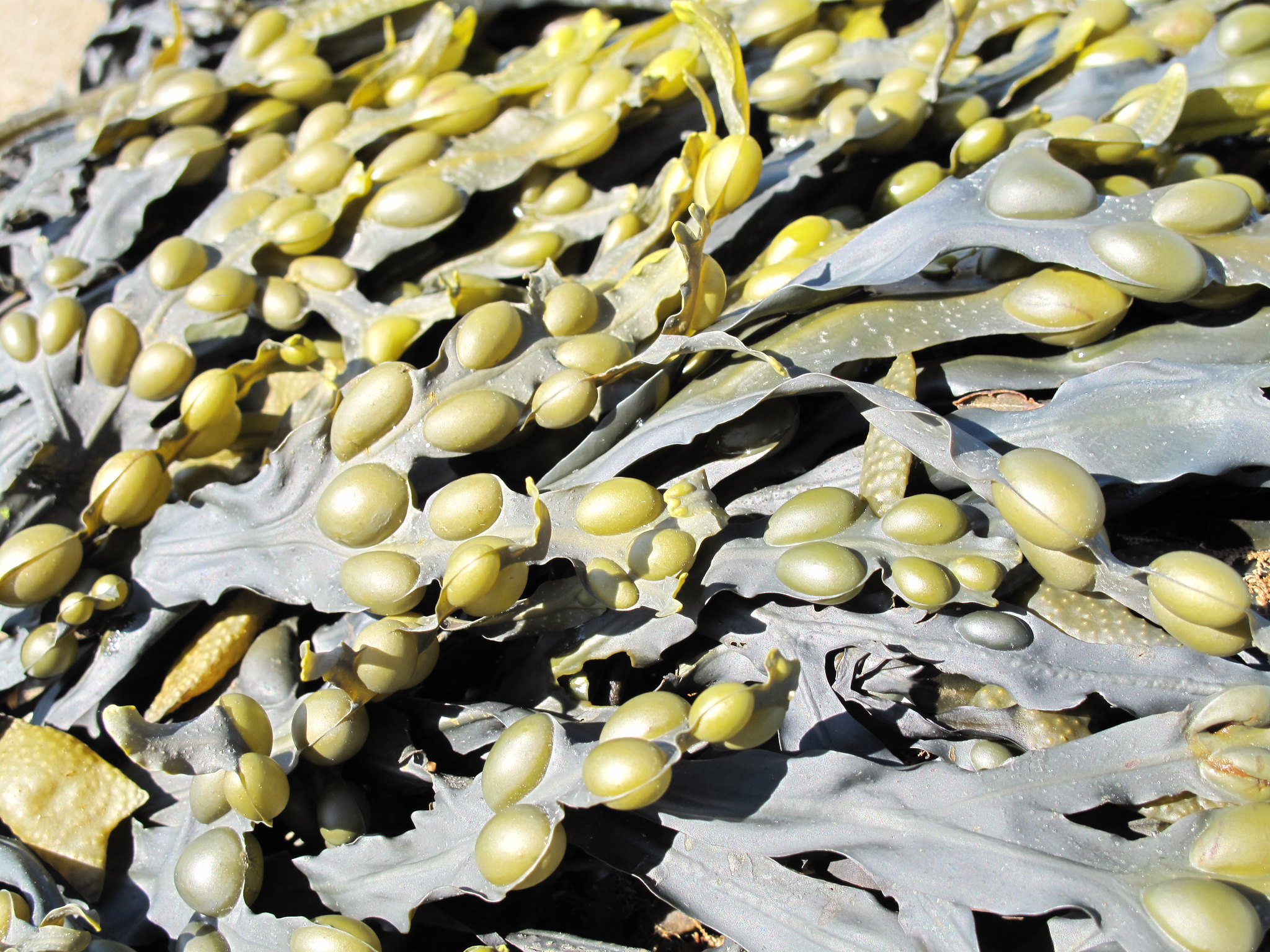 This seaweed is called Bladder wrack. The small air-filled bladders help this seaweed to float towards the surface of the water to photosynthesise.
© Mark Craig
Prawn
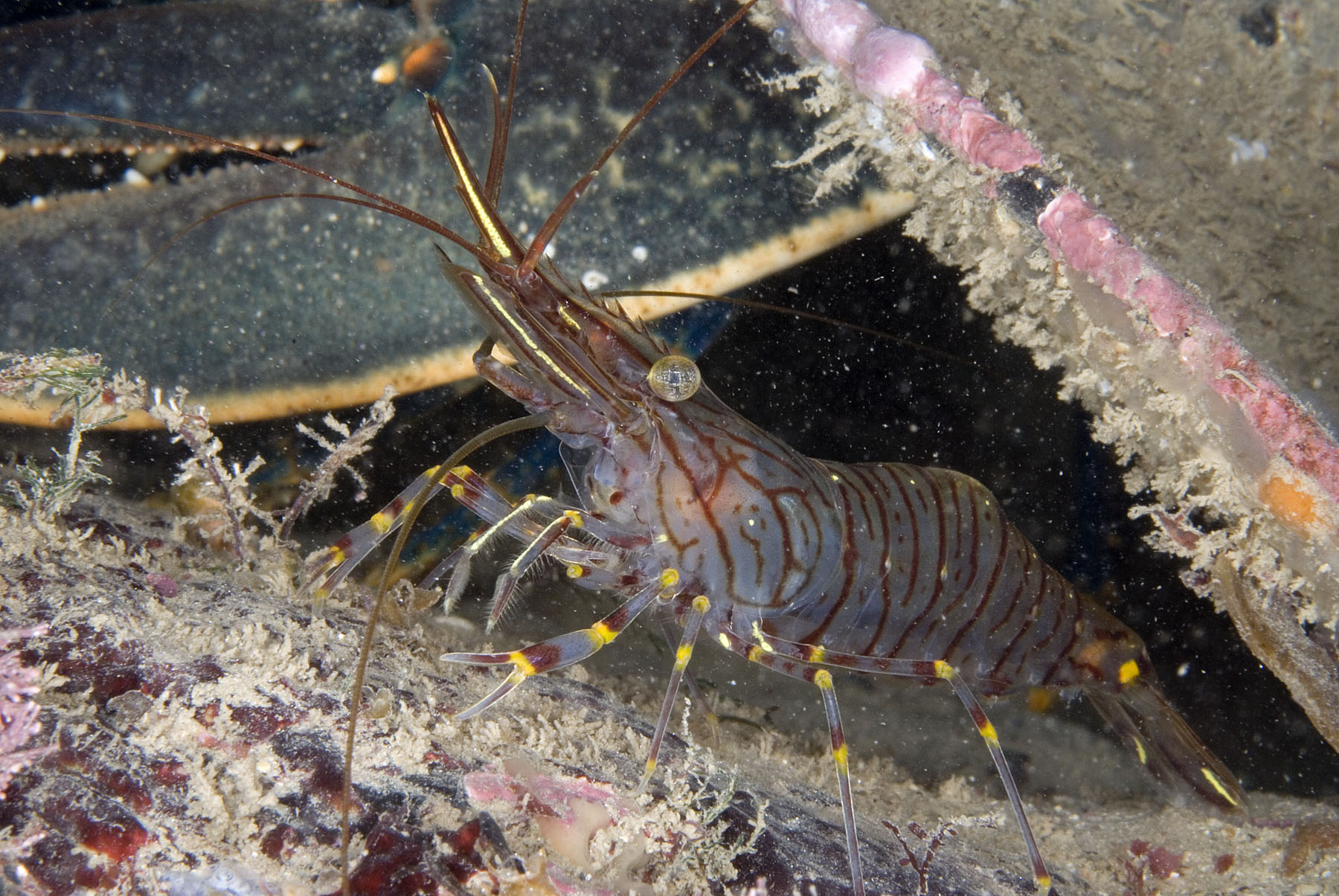 Prawns have a transparent body with black stripes. It has a serrated rostrum that looks a bit like a mohican
between its eyes.
© Paul Naylor
Shore crab
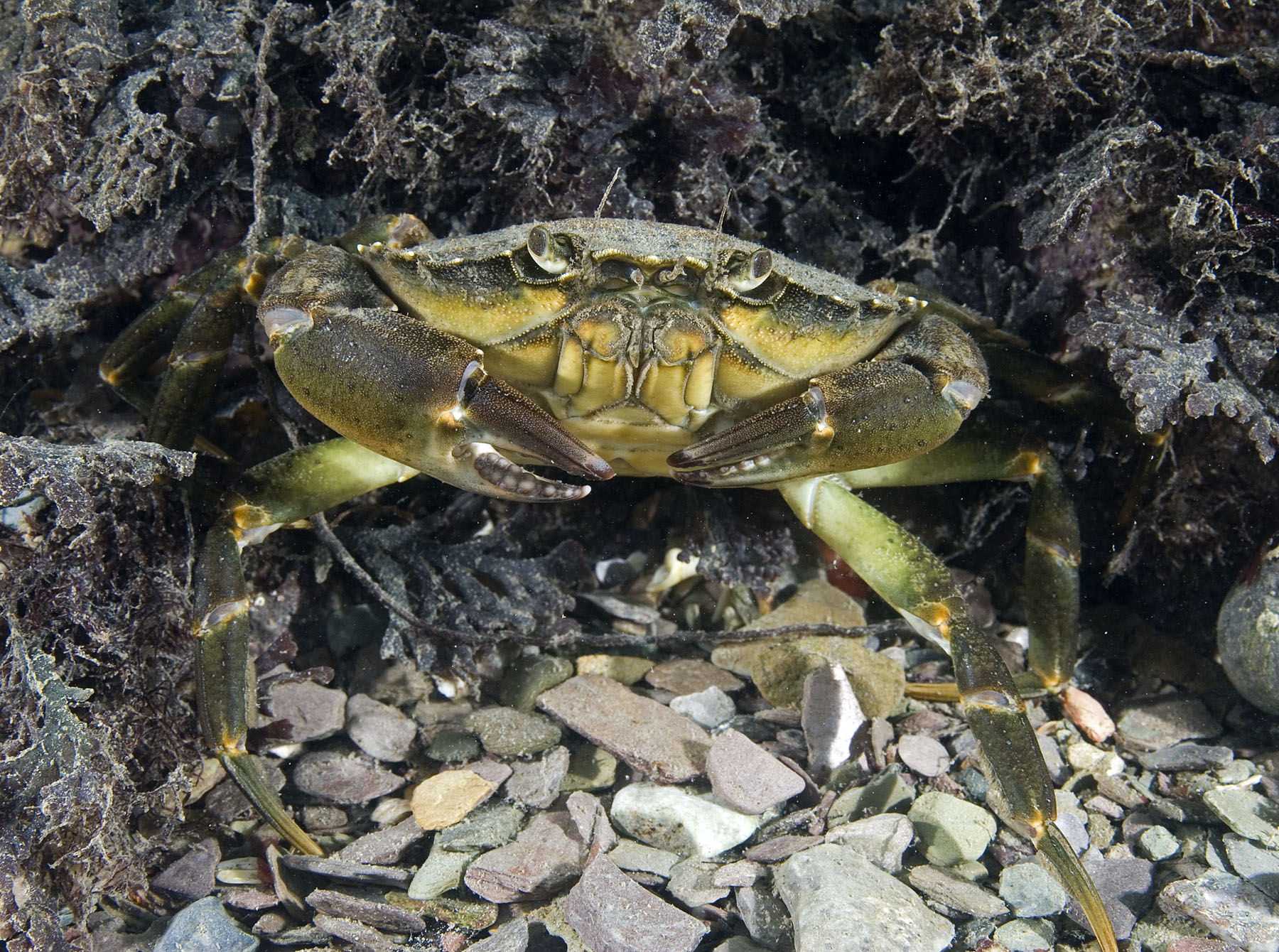 Shore crabs are common rock pool or shallow water species. Males have a triangular shape on their stomachs - females a semi-circular shape.
© Paul Naylor
Velvet swimming crab
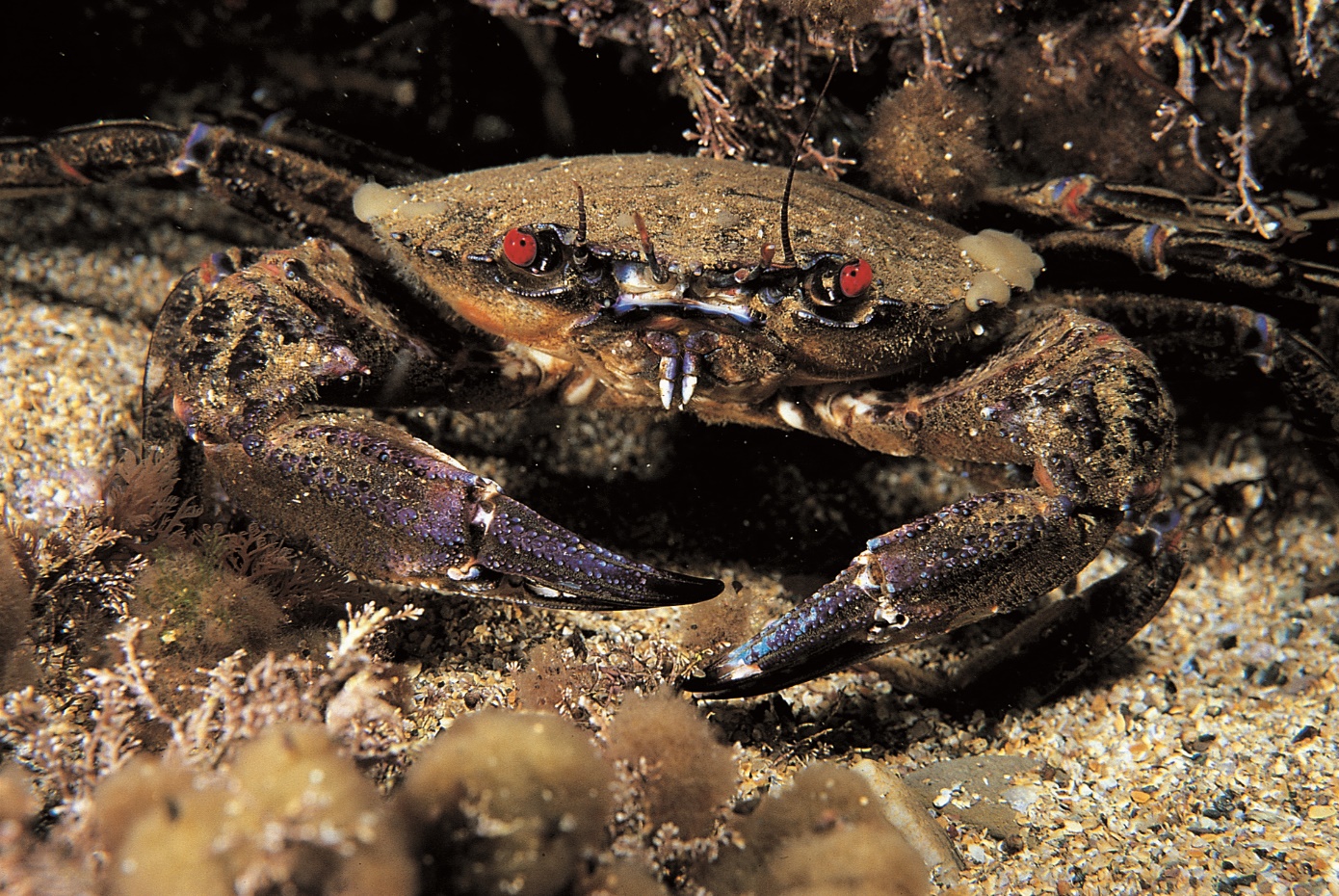 Its upper shell has a feeling of soft velvet. Its blood red eyes and aggressive behaviour have given it the common name “Devil Crab”.
© Paul Naylor
Hermit crab
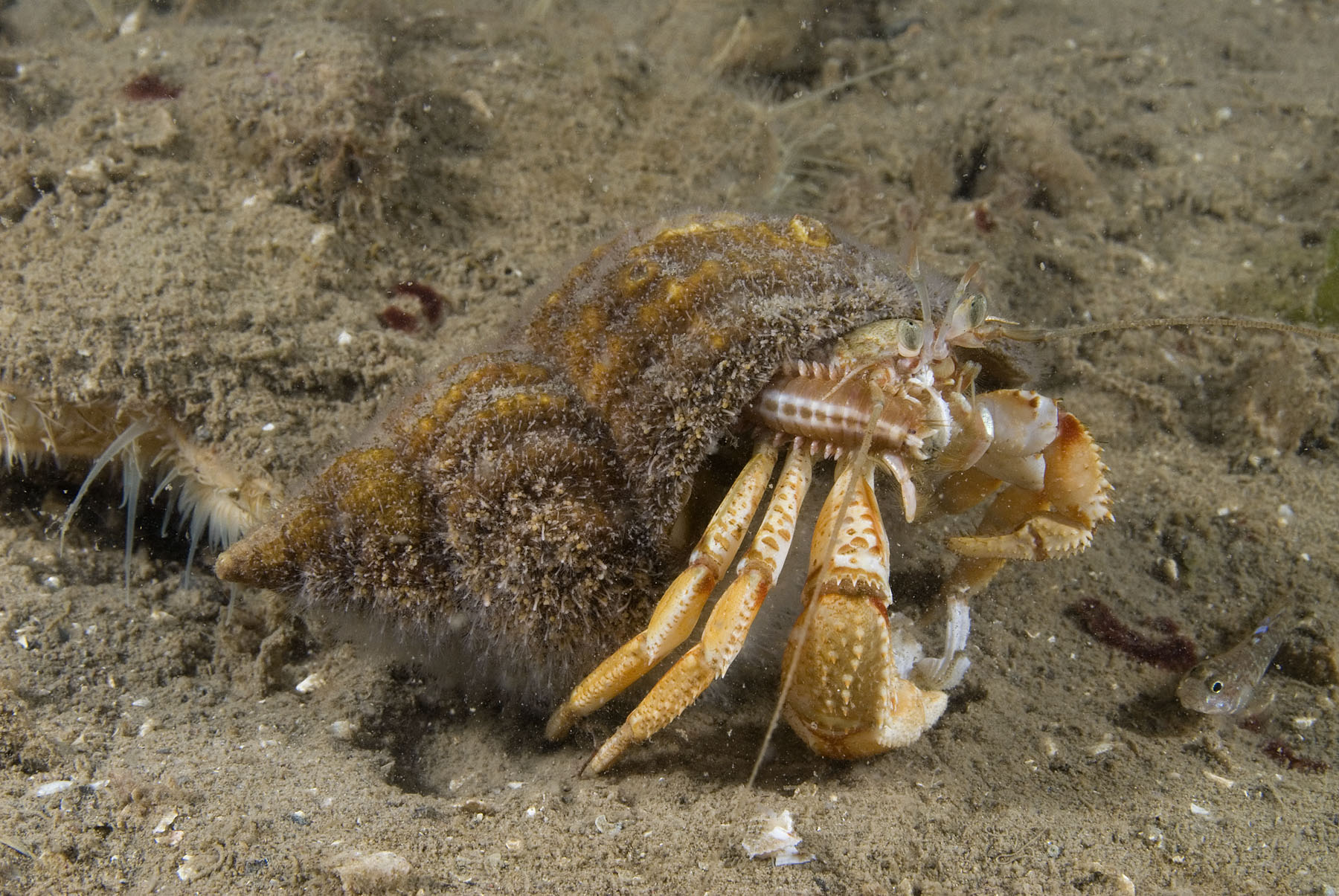 The most obvious feature is the home a hermit crab lives in: usually a snail shell. Its body is soft and shaped to fit inside spiral-shaped shells.
© Paul Naylor
Barnacles
© Paul Naylor
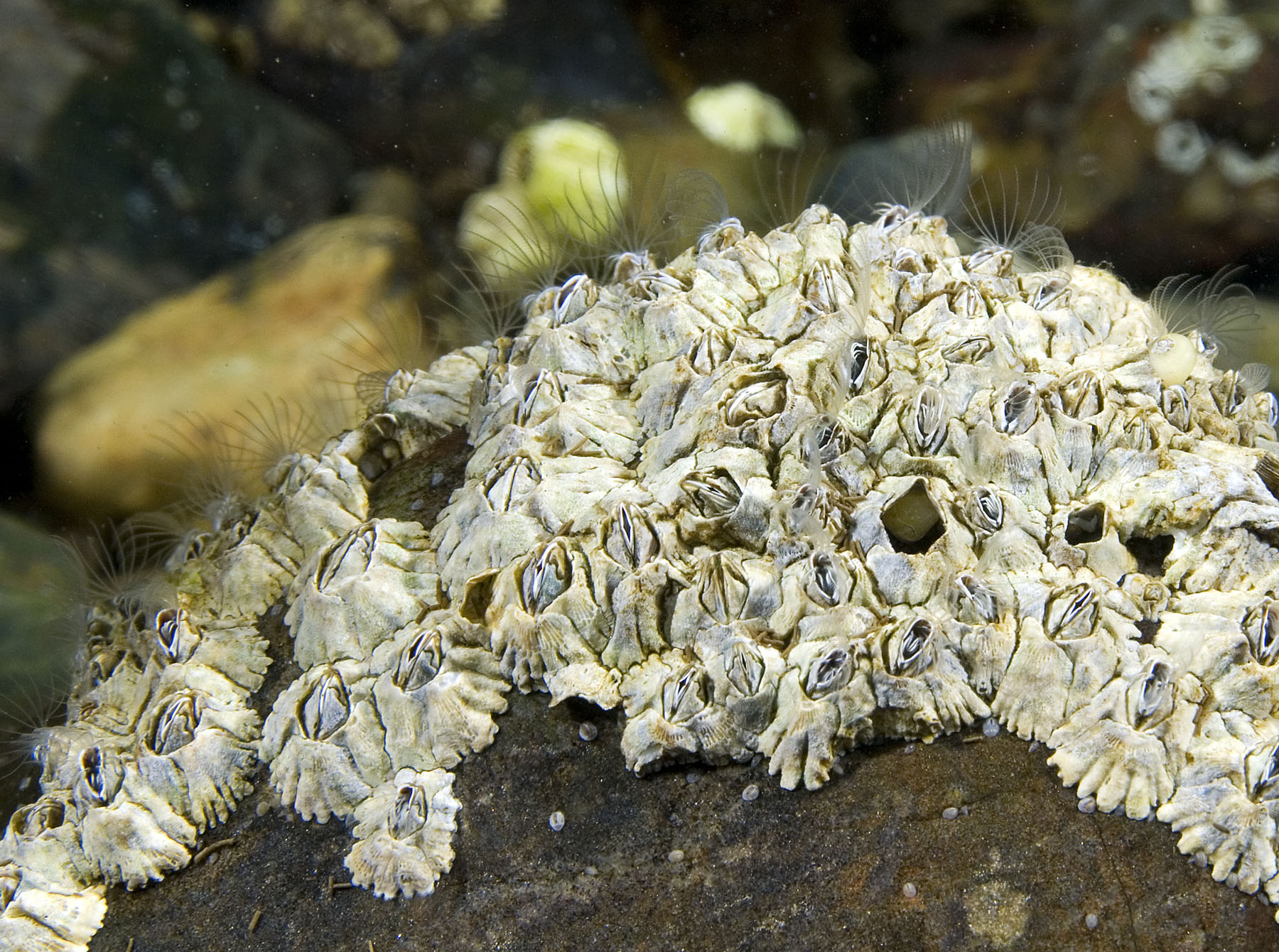 Can you see their legs?
These animals live upside down, permanently stuck to the rock with their legs sticking upwards ready to catch drifting food.
Cushion starfish
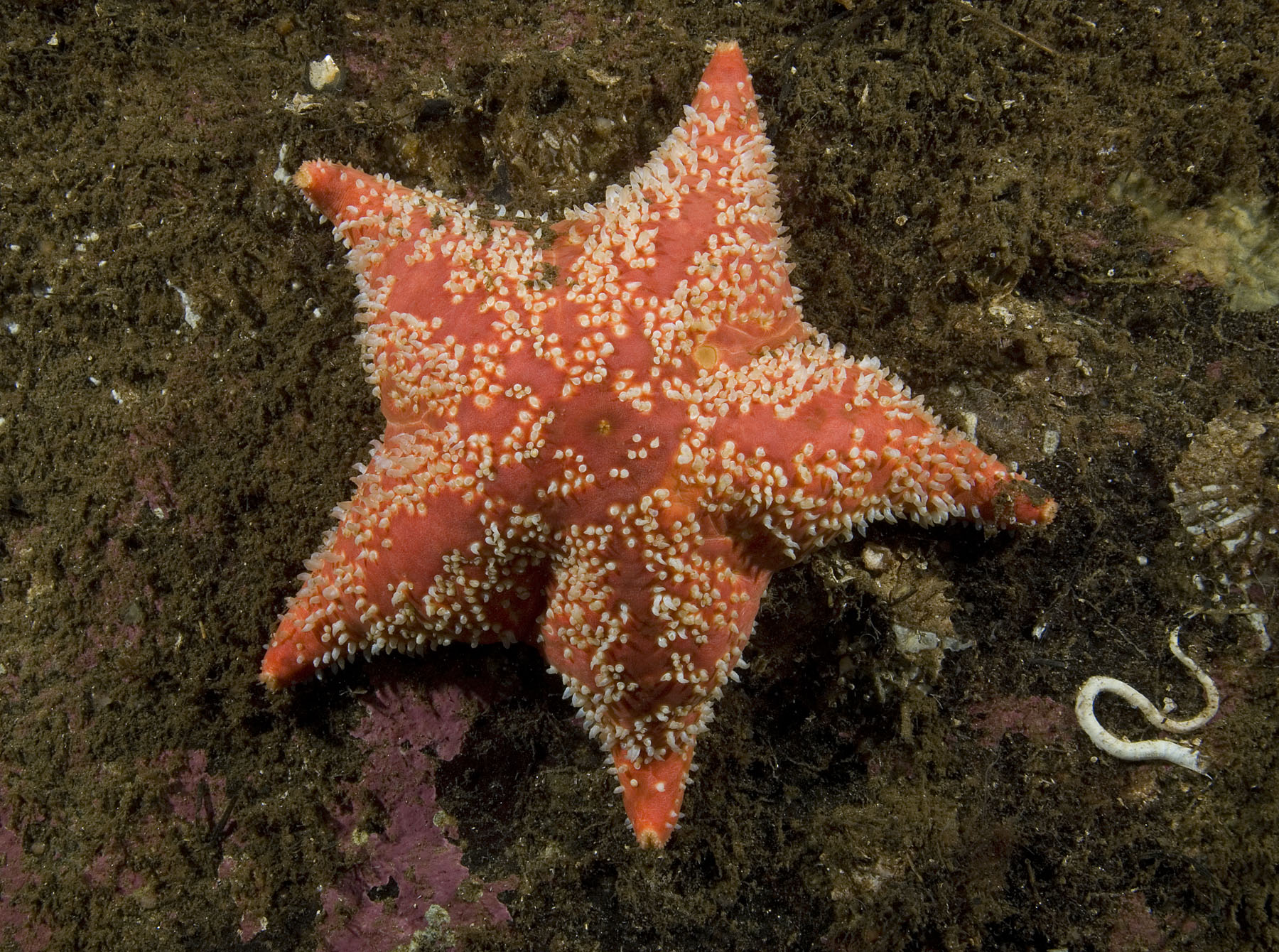 Cushion stars are similar to other starfish but have shorter, stubbier arms. They can be found hiding under rocks.
© Paul Naylor
Beadlet anemone
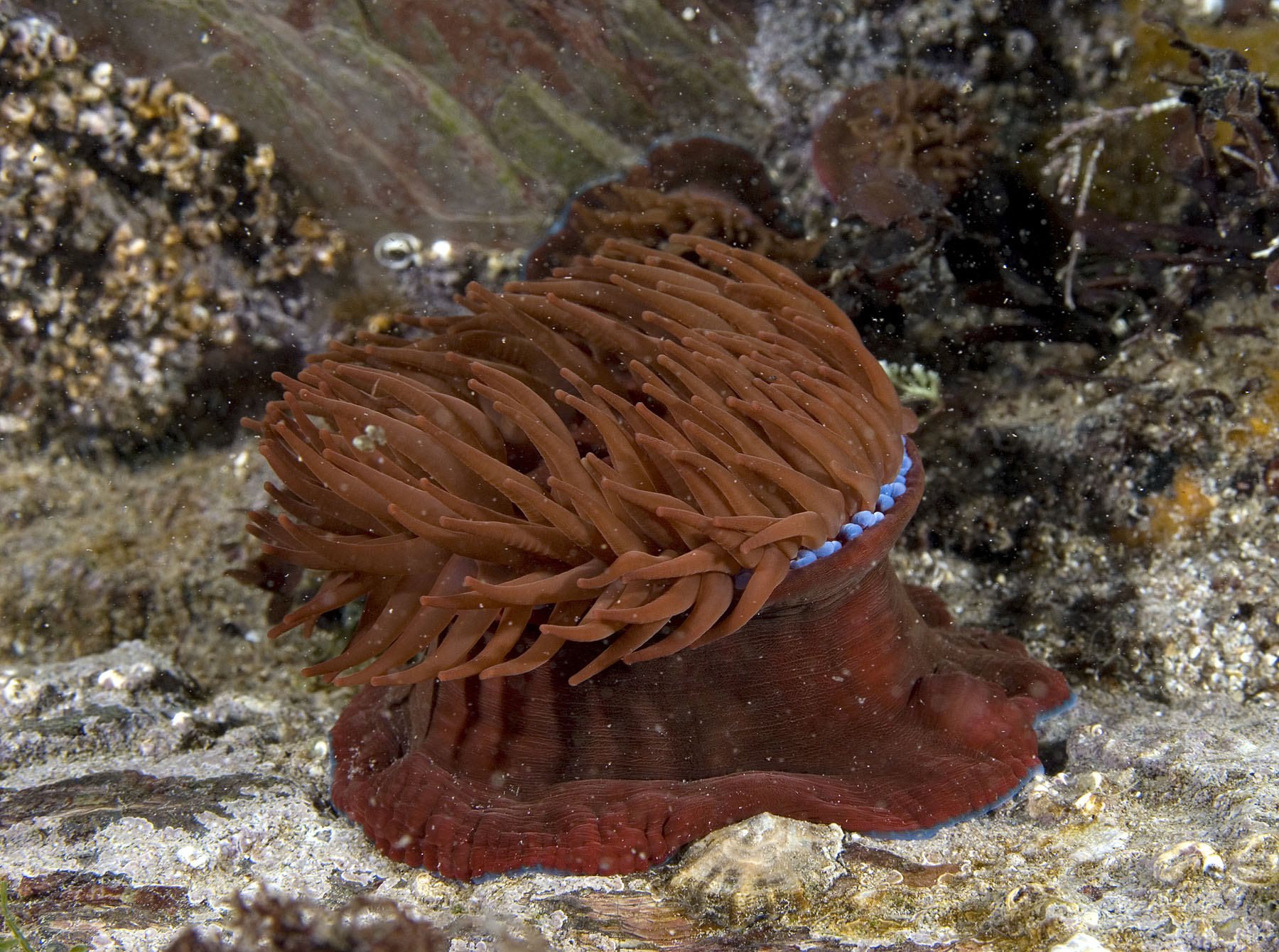 © Paul Naylor
Has a band of ‘beads’ around the top of its body, hence the name. When the tide goes out they retract their tentacles so they won’t dry out.
Tompot Blenny
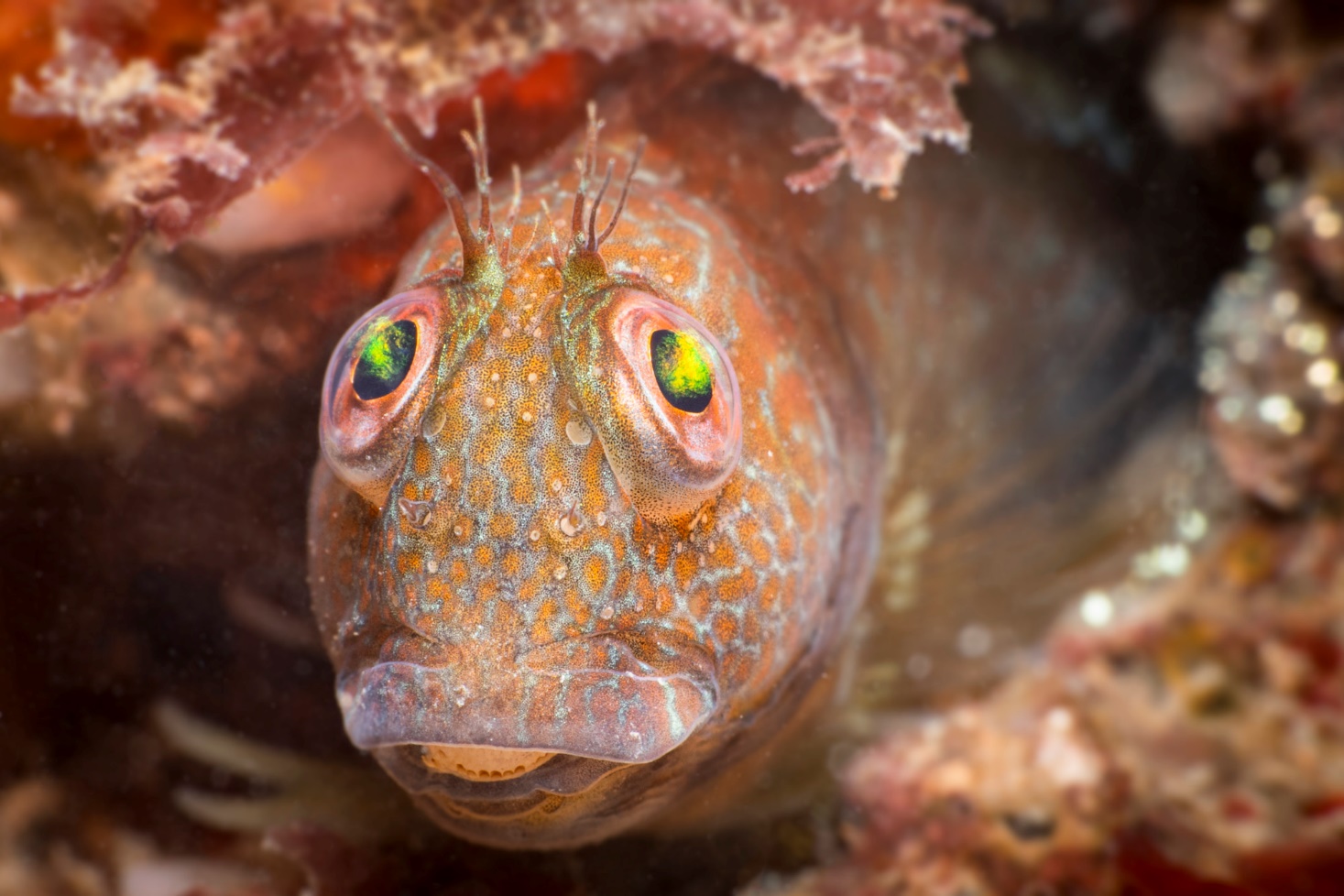 These fish can change colour to blend in with their surroundings. 
They have sharp teeth for crunching barnacles off rocks.
© Kirsty Andrews
Sea scorpion
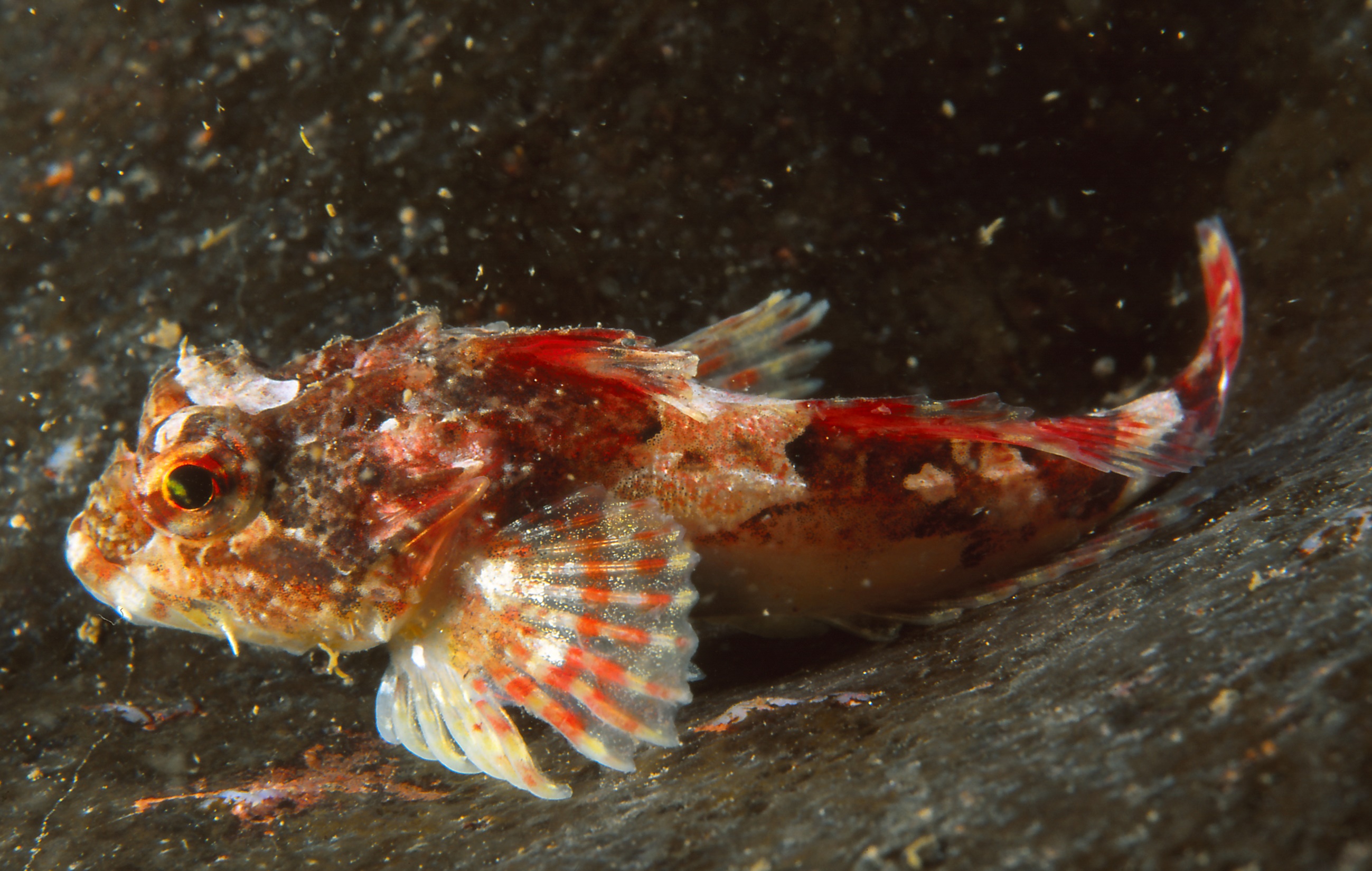 Sea scorpions get their names from the spines on their bodies. They are fierce predators with very large mouths capable of eating other fish as large as themselves.
© Valda Butterworth
Pipefish
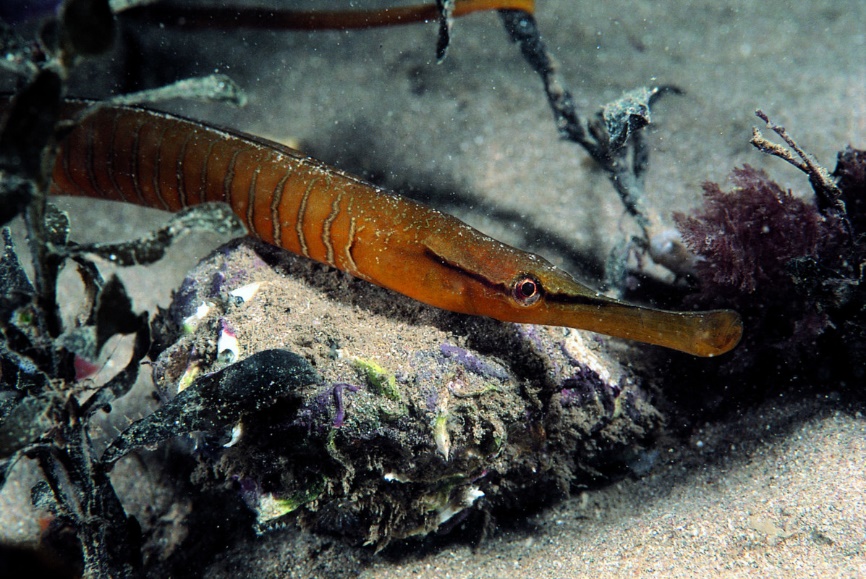 Pipefish are related to seahorses and share similar characteristics, such as the long nose and the fact that the males carry the eggs.
© Paul Naylor
Common limpet
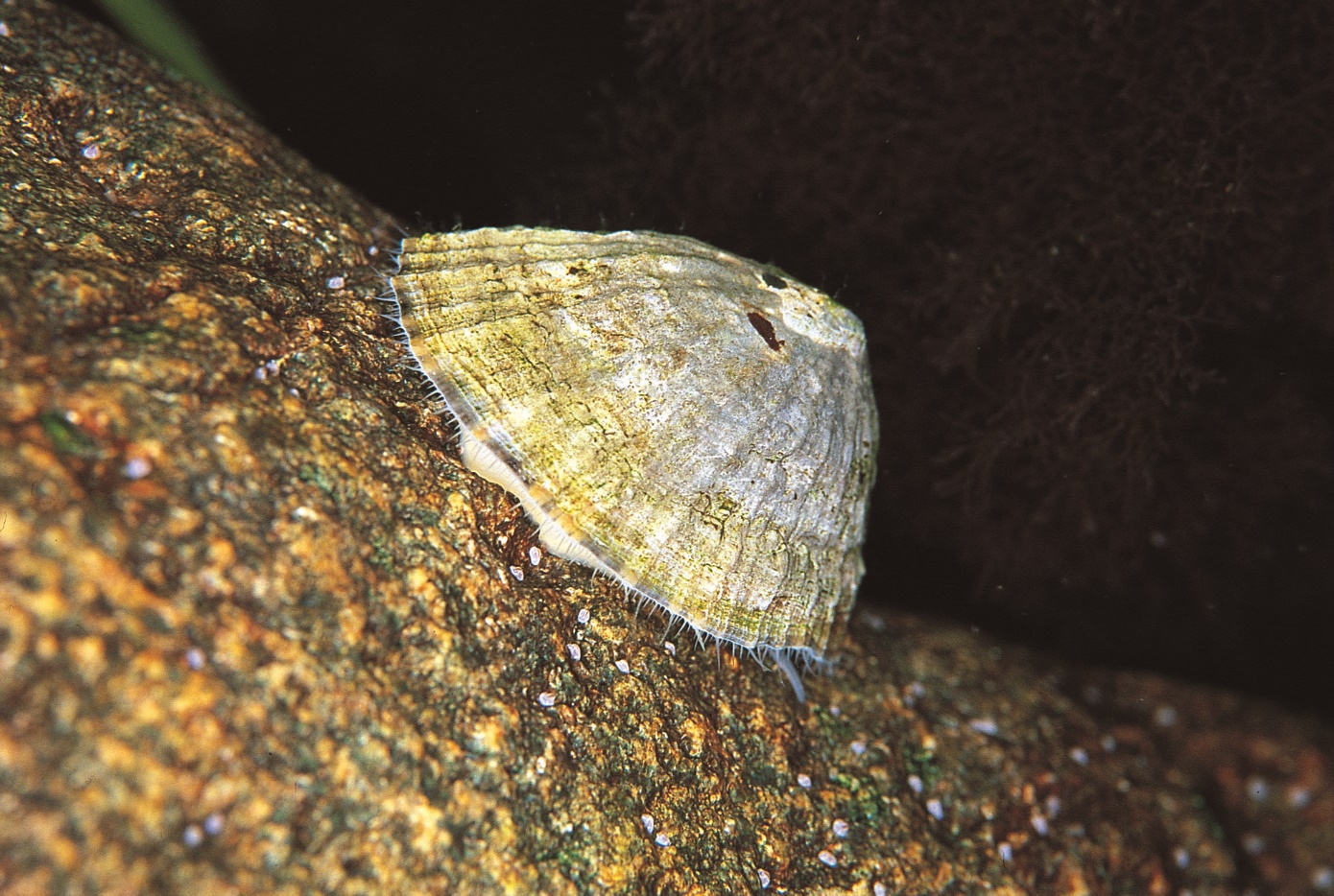 A snail with a homing instinct! It grazes on algae while the tide is in and returns to the same spot, called a home scar, when the tide retreats.
© Paul Naylor
Dog whelk
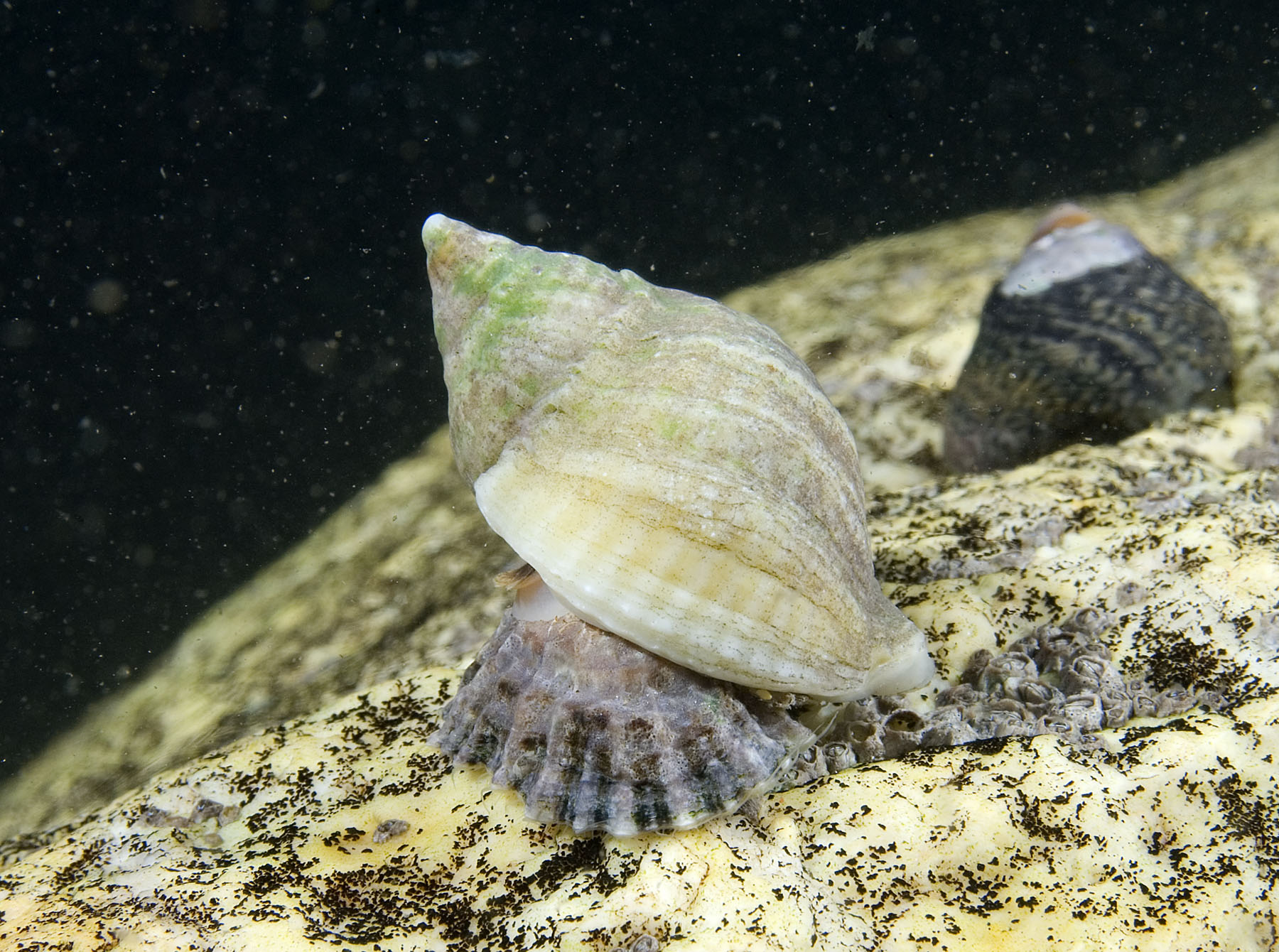 © Paul Naylor
Meat-eating sea snails that drill holes into limpets, turn their insides into soup and suck up the yummy contents!
Mussels
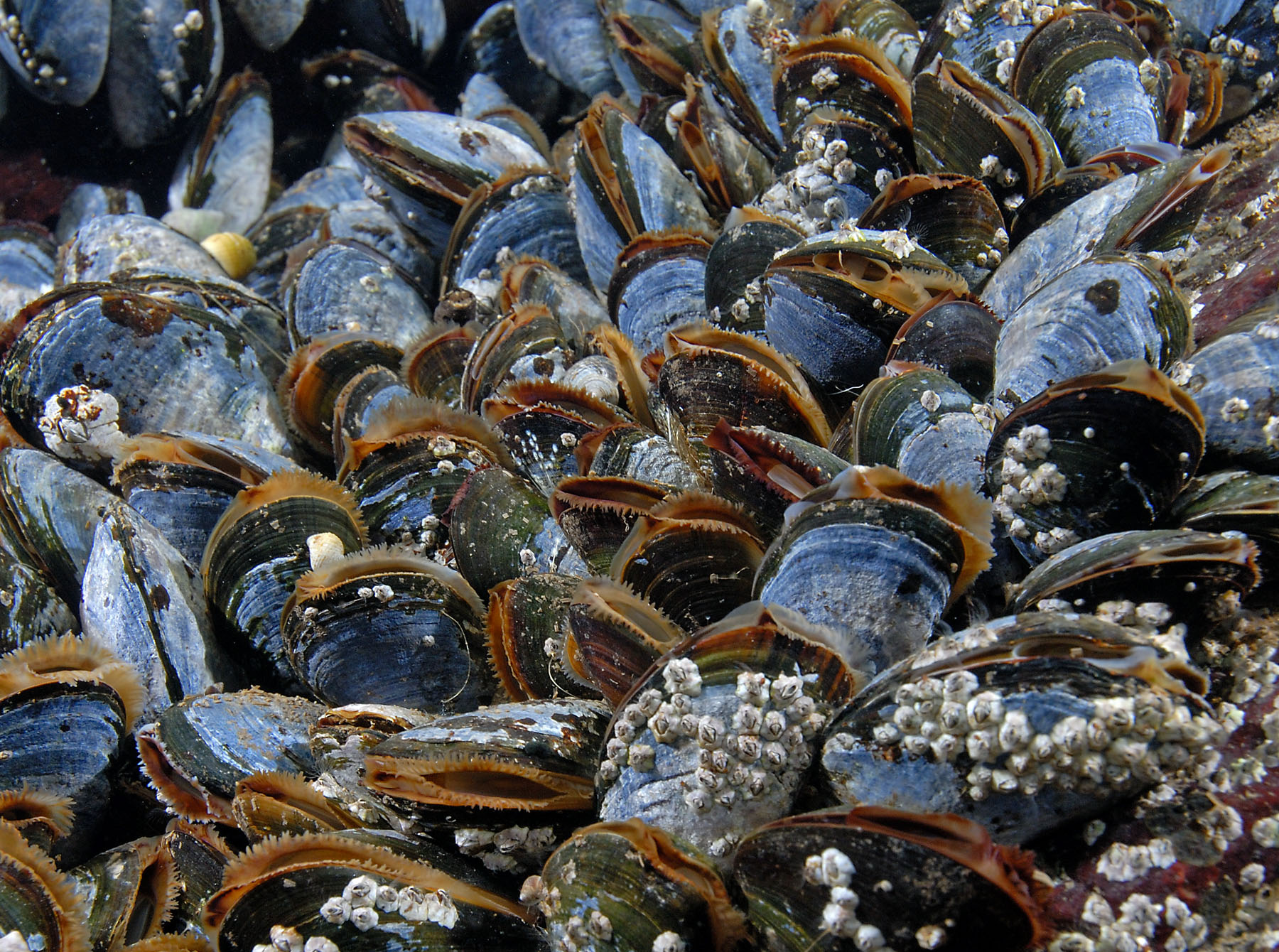 © Paul Naylor
Mussels do indeed have very strong muscles that help keep their shells clamped shut. Found attached to the rocks. Their empty shells can also wash ashore.
Grey Topshell
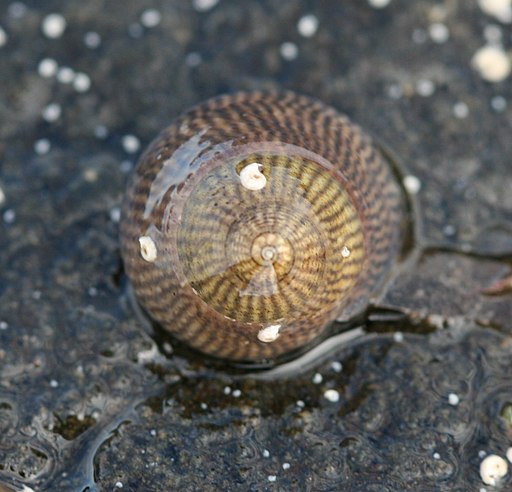 The Grey Topshell is a type of marine snail. It is very common on rocky shores all over the UK.
Common periwinkle
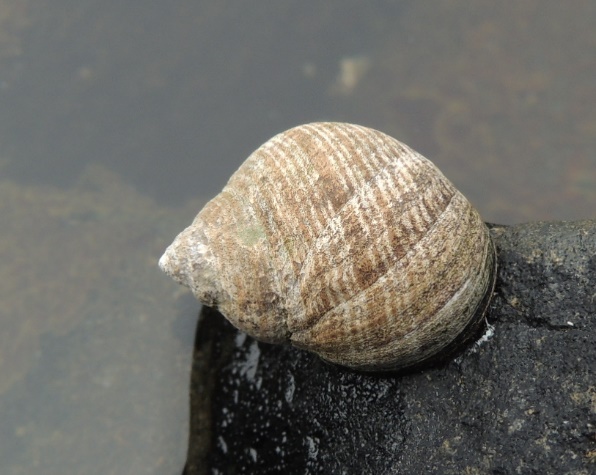 The common periwinkle is a very common sea snail on rocky shores. They are edible and a popular seaside snack.
© Anita Gould via Flickr
Star Ascidian
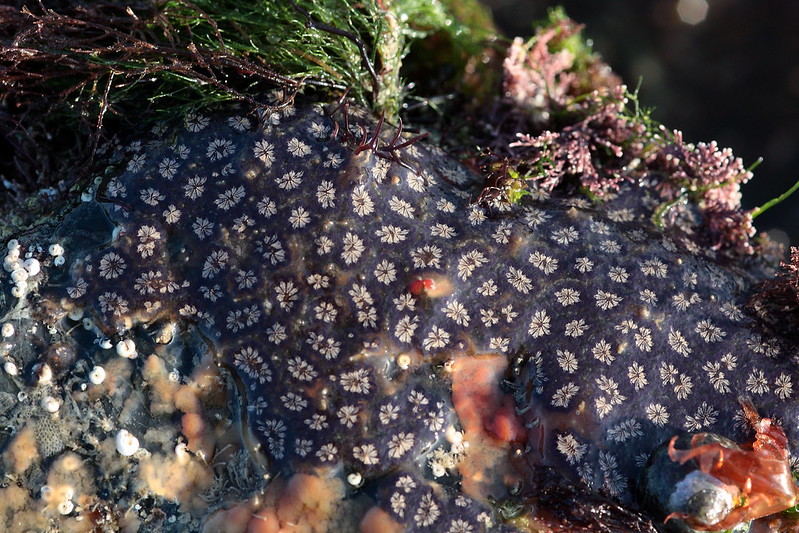 © Deryk Tolman via Flickr
This is a colony of animals called sea squirts. They create a beautiful gelatinous matt across rocks, with 3-12 individuals creating a star shape.
Breadcrumb Sponge
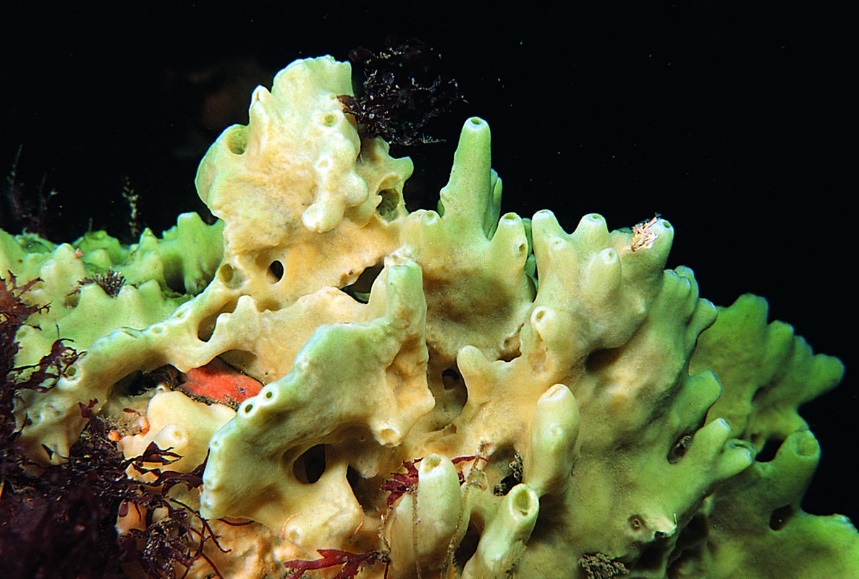 This spongey mass which covers rocks is actually a species of animal called a sea sponge. Their structure is crumbly and ‘breadcrumb’ like.
© Paul Naylor
Grouping animals
Crustaceans 
Prawn, Shore Crab, Velvet swimming crab, Hermit crab, Barnacles
Fish 
Tompot blenny, sea scorpion, pipefish
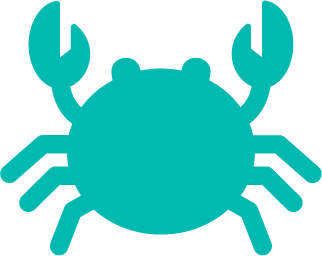 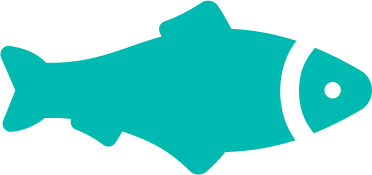 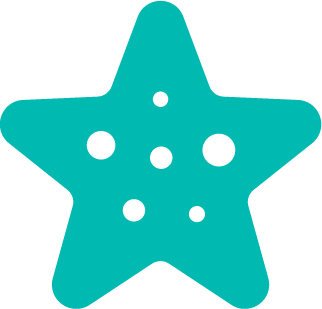 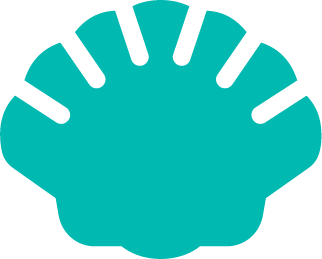 Mollusc (sea snails) 
Grey top shell, Common periwinkle, Common limpet, Dog whelk
Echinoderm 
Cushion starfish
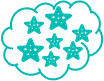 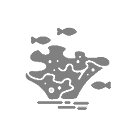 Sea squirt 
Star ascidian
Sponge
Breadcrumb sponge
Cnidarian 
Beadlet anemone
[Speaker Notes: Animals are grouped according to their physical and behavioural characteristics. The animals in the rockpool spotter guide can be grouped into the following groups;]